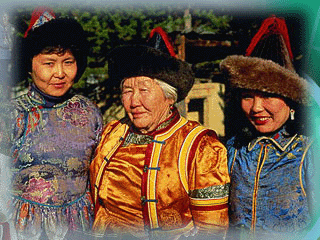 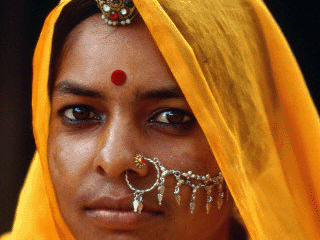 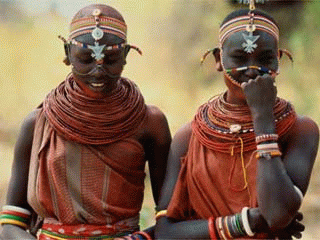 Численность населения Земли. Расовый состав. Народы планеты
Урок географии в 6-ом классе.
Автор: Карезина Нина Валентиновна, учительница географии
 МОУ СОШ №5 города Светлого Калининградской области
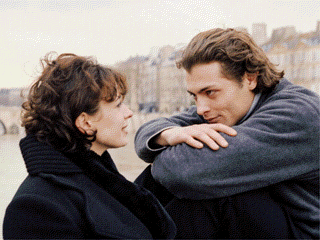 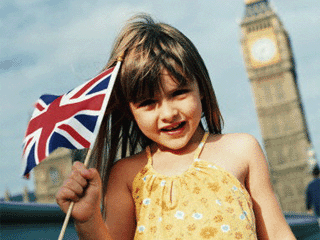 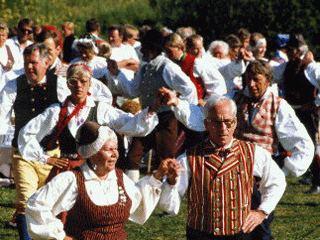 Человечество – единый биологический вид
Расы
Европеоидная
Монголоидная
Негроидная
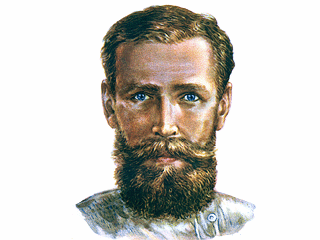 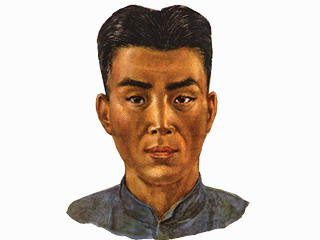 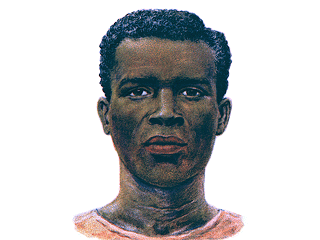 Европеоиды
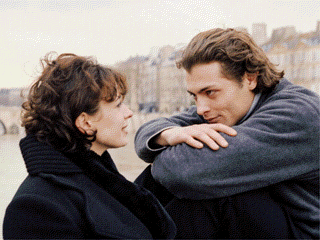 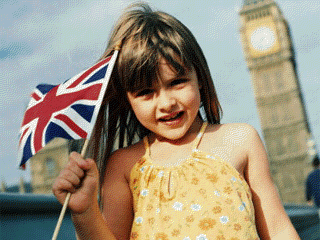 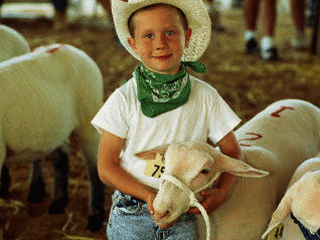 Монголоиды
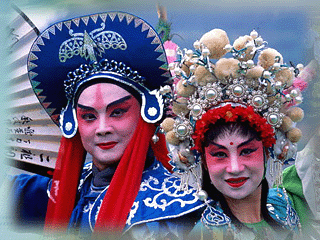 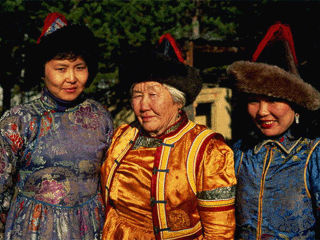 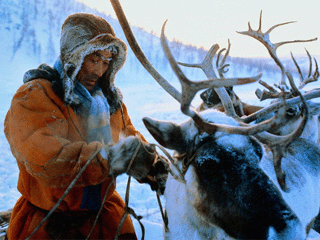 Негроиды
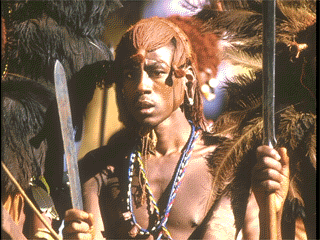 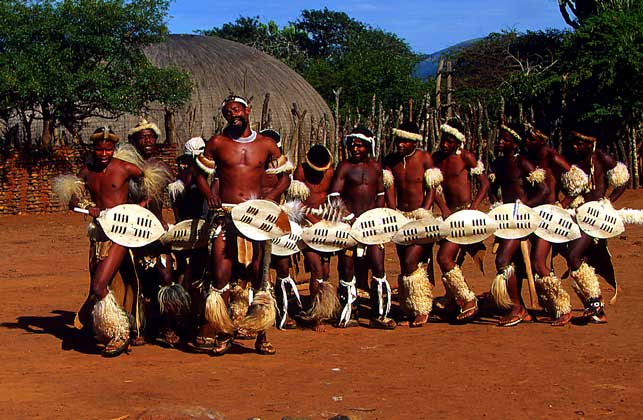 Равенство рас
Вклад Миклухо-Маклая в антропологию и этнографию был огромным.
 В своих путешествиях он собрал множество данных о народах Индонезии и Малайи, Филиппин, Австралии, Меланезии, Микронезии и западной Полинезии. 
Как антрополог Миклухо-Маклай проявил себя борцом против всех "теорий", постулирующих расовое неравенство, против концепций "низших" и "высших" рас.
 Он первым описал папуасов как определенный антропологический тип. 
Ученый показал, что папуасы такие же полноценные и полноправные представители человеческого рода, как англичане или немцы.
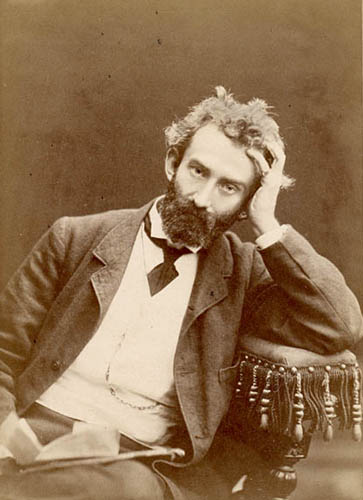 Николай Николаевич 
Миклухо-Маклай
(1846-1888)
Миклухо-Маклай – человек с Луны
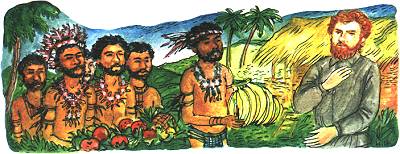 Численность  населения Земли
Рост численности населения
Сейчас в мире 
проживают 
6 млрд чел
Самые крупные народы Мира